WOMEN MAKING A POSITIVE DIFFERENCE IN AMHERST COUNTY1920 - 2020
THE PROJECT HISTORY
AMHERST GLEBE ARTS RESPONSE  (AGAR )IN COLLABORATION WITH THE AMHERST COUNTY MUSEUM AND HISTORICAL SOCIETYwith assistance from The Monacan Nation, The Amherst Chapter of NAACP, Sweet Briar College,, NS-DAR, AWC  and FamiliesProject History of WOMEN MAKING A POSITIVE DIFFERENCE IN AMHERST COUNTY 1920-2020
PROJECT HISTORY
The year 2020 marks the 100th anniversary of United States women winning the right to vote.  In commemoration of this event, AGAR put forth the idea for an exhibit on suffrage in Amherst County.  Initial research discovered two Equal Suffrage League chapters.  Further inquiry, however, did not turn up any record of the meetings, the chapters' activities, or memorabilia.  What was discovered was a typewritten list of the dates of founding, membership count, and the officers of two chapters.  

With little documentation of the beginnings of the Suffrage movement in Amherst County, the AGAR project managers determined to focus on the women who have contributed to the Amherst community through civic activity.  Many of these women have supported and are active in the Amherst Women’s Club, the Village Garden Club, the Amherst County Museum and Historical Society, the League of Women Voters, the Monacan Education Foundation, and the NAACP Amherst Chapter, Sweet Briar College, Retired Teachers, and NS-DAR Amherst.  Many are artists, musicians, writers, educators, business owners, political figures and craftsmen.  Many came from outside the community adding their talents and contributions to the mix.  It has been enlightening to see the strength, diversity, and commitment of these women to our community.
THE EQUAL SUFFRAGE LEAGUE (ESL)
The women who established the  ESL chapters were active members in their respective communities.  One can only guess that the actual momentum of the Equal Suffrage League (ESL) of Virginia to organize and win the vote  rallied these strong women to join.  In 1909, a small group of women started the ESL of Virginia as a statewide suffrage organization  Joining the National American Woman Suffrage Association (NAWSA) spurred the growth of 45 chapters by 1914 and 119 by 1916.  Almost every town in Virginia was represented, including two in Amherst County.

The Equal Suffrage League of Virginia was one of the largest organizations in the South with over 30,000 members, but, unfortunately, missed the goal of ushering in the right for women to vote in the state.  Virginia legislators rejected any amendments to the state's constitution and refused to recognize the passing of the 19th Amendment to the US Constitution giving the right for women to vote.  It wasn't until 1952 that the amendment was ratified in this state.  The passage of the 19th Amendment did give women the right to vote despite Virginia's reluctance.

On November 8, 1920 , soon after the passage of the 19th Amendment in 1920, the ESL disbanded and the Virginia League of Women Voters quickly formed and began work to inform the new electorate.  It is not known whether any of the members of the ESL chapters in Amherst County participated but one can only assume that they continued their involvement.
THE GALT’S MILL EQUAL SUFFRAGE LEAGUE CHAPTER
GALT'S MILL LEAGUE 


 
The Galt's Mill Equal Suffrage League formed on June 26, 1915. The  eight members elected Mrs. C. M. Henley, President, Mrs. E.J. Turner, Vice-President and Chairman, and Miss Louise Cabell, Secretary and Treasurer.  
 
These women lived in the Galt's Mill and Stapleton areas of Amherst County on farms that bordered the James River.  Their ancestors had migrated mostly from the Northern Virginia and Albemarle regions for the economic opportunity of trade.  Stapleton's Mill and Galt's Mill were the backbone of the local economy.

 
Mrs. E. J. Turner moved to the Lynchburg area at age 10.  She eventually met E. J. Turner and they married and raised their family at “Home House,” which was part of the Galt's Mill Complex owned by Mr. Turner.  The James River and the railroad provided transportation for all the goods and services of the Complex, moving grain and wood products to Richmond and receiving mercantile goods from Richmond.  The Turners ran a diverse operation including a grist mill, a sawmill, a store, and a Post Office.  Both served as Postmasters at this location.  Even though they were not blood relatives to the other ESL members, the connection was through sharing in the life of this strong farm  community.

These determined women answered the call of the Equal Suffrage Movement to create opportunities for women.  Without records of their activities we can only imagine their hopes and dreams for a more just future.
THE AMHERST EQUAL SUFFRAGE LEAGUE CHAPTER
AMHERST LEAGUE
 
 
The Amherst Equal Suffrage League was formed on May 18 in 1913.  The forty members elected Mrs. Aubrey Strode, President, Miss Sarah Robertson, Vice-President, Mrs.. Beverly Harrison and Mrs. Thomas Whitehead, Honor Vice-Presidents, and Mrs. Thomas Whitehead, Secretary.
 
The similarities that these women shared were through family connections, both as blood relatives and through marriage. Many of their family members were judges, lawyers, educators, members of the military, and political leaders.  Most experienced life on the farm and had large farm estates in and around the town of Amherst.  

 
This group of women must have been formidable with not only their family ties but also as women who witnessed and supported spouses in fairly prominent positions in the community.  They wished to  continue the call of service by their involvement in the Suffrage movement to further the opportunities for generations to come.
WOMEN MAKING A POSITIVE DIFFERENCE  IN AMMERST COUNTY1920-2020
INDIVIDUALS
Teresa Almond
Mary Bailey
MARY KENDRICK BENEDICT
First President of Sweet Briar College
1906 to 1916
Educator and Physician
JACQUELINE BIBBY
Founder of the Jim Bibby Memorial Golf Tournament. All proceeds are awarded to a non-profit organization each year.


Secretary of The NAACP Amherst Branch for 2021.
Jessee Mays Booker
Amherst County Voters League voter registration and absentee voter organizer
Organized and enthusiastic, Jessee Booker is everyone’s Favorite Precinct Captain.
Bertie Branham
Bertie Branham was perhaps best known for her artistry as a Monacan Basket Weaver.
 
Mrs. Branham was also a Monacan historian. She ran the “Monacan Village” at Natural Bridge, where she informally educated people about the Tribe and demonstrated her basket weaving.
GLORIA BRAXTON
DR. LORETTA BRAXTON
Clinical Psychologist at the Durham Veterans Affairs Health Care System, North Carolina.
Awarded the 2019 American Psychological Association Presidential Citation for remarkable leadership and commitment to improving the lives of our nation’s veterans and training the psychologists who serve them
CARRIE BROWN
CHIEF SHARON REBECCA BRYANT
FRANCES BUTLER
YUKIKO BYRUM
LOUISE CASH
LOTTIE CAMPBELL
CAROL CHARLES
DEACON KATHY CHASE
ELLEN CRAIG
Member of The Executive Board Of The Amherst County Museum & Historical Society
Vice-Treasurer/Correspondence Secretary of The Amherst County Museum & Historical Society 
Cemetery Guru – Museum Volunteer since 2007. If it is in Amherst County, she’ll find it!
Owner, Four Winds Farm, raising cattle and hay
BONNIE DAVIS
JUDITH ELKINS
Judith Molinar Elkins was the first woman to be elected to the Board of Supervisors in Amherst County.
Dr. Elkins was a professor of Mathematics at Sweet Briar College.
Sweet Briar College now gives the Judith Molinar Elkins Prize, established by her family in honor of Judith Molinar Elkins, professor of mathematics. This award recognizes the outstanding achievements of a senior majoring in the mathematical, physical or biological sciences, actively participating in the College community, and demonstrating the ideals and dedication to learning exemplified by the life of Professor Elkins
MIDGE ELLIOT
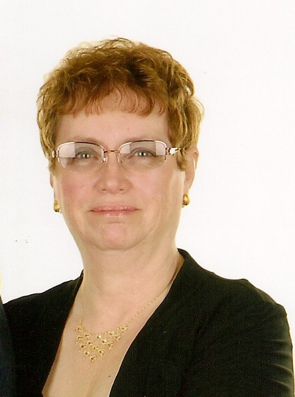 SANDI ESPOSITO
JUDY FARIS
Judy Faris is a longtime teacher of young children in Amherst County Public Schools, having taught at the Monroe Elementary School and Central Elementary School.  In the late 1960s and 1970’s Mrs. Faris was Principal and kindergarten teacher at Amherst Academy. 
Judy Faris is a longtime member of the Amherst Woman’s Club (AWC), the NS Daughters of the American Revolution (DAR) and was an officer in the Virginia Education Association (VEA). She received the DAR National award for volunteerism, and started, with Eva Lee Shober, the DAR Veteran’s Day program in Amherst County, and the Dictionary Program at the Amherst Woman’s Club. 
Mrs. Faris is the Chair of the Program Committee for the Amherst County Museum and Historical Society and was a Director of the Board of Trustees at the Amherst County Public Library and a member of the Friends of the Library.
EUGENIA FARRAR
Mrs. Farrar was a Charter Member and organizing Second Vice Regent for the NS-DAR Amherst Chapter from January 1963 until May,1965. She served as Regent from 1971-1977 and again 1986-1989.
 
Member of Amherst County Woman’s Club
 
She died in 2018, but lives on in her friends’ memories.
LOUISE MCCHORD FAULCONER
LOUISE McCORD FAULCONER lived her entire life in Amherst County, graduating from Monroe School, Madison Heights High School, Sweet Briar College and Lynchburg College (MA)
She worked for Amherst Schools for 39 years first as a teacher and then as principal of Monroe Elementary, Temperance Elementary, Pleasant View Elementary, and James River Elementary.
MELODY FLETCHER
Integrated Amelon Elementary 
    School doing the Civil Rights Movement
NENAH FRYE
President of Sweet Briar College 1983-1990
 She received her Ph.D from Yale University. Her pirmary academic research  interest was in 19th century European History.
 Before coming to Sweet Briar, she had been Dean of the College and professor of history at Wells College, Aurora, NY.
BETH GAMBLE
LEAH SETTLE GIBBS
Inducted Amherst County Sports Hall of Fame, 2019. 
Co-wrote, compiled and edited “Town of Amherst centennial book, Amherst: Taverns to a Town.  Compiled and edited local guidebook for travels in Amherst and Nelson Counties,  Sunday Drives, and the Woodruff family memoir, A Little Slice of Heaven.” 
Amherst County Public Schools (1970-88) ACHS:  girls’ basketball coach; assistant softball.   Outstanding Senior Girl Athlete (class of 1966).
LORRI GIRLING
META GLASS
Third Sweet Briar College President 1925 to 1946
American Classics scholar, educator
President American Association of University Women and Association of American Colleges
LINDA GURTLER
Colleen Martinez, President,  and Linda  Gurtler, Treasurer, of the Village Garden Club were decorating the outdoor gardens of the Amherst County Museum in 2019.

The Village Garden Club is responsible for many of the Civic Gardens in Amherst County, from the prize-winning “Circle” to the Amherst County Museum, the Amherst and Madison Heights branches of the Amherst County Public Library, The Fire House, and the Memorial Garden next to Ware House Antiques.
DEBBIE HABEL
Executive Director of Amherst County Habitat for Humanity(2015-PRESENT)
 Former Deputy Commissioner of Revenue for Amherst County (2002-2015)
ELLA HANSON
Ella McGinnis Hanson conducted the Clifford School of Dance with her daughter Pat Richeson.  The dance school existed in Clifford during the 1970’s and 1980’s.
Often the Clifford School of Dance would recruit Ella Hanson, one of Mrs. Hanson’s younger daughters, who later taught dance at Sweet Briar as Ella Magruder, to be a guest performer in community fundraisers, such one pictured in the framed newspaper article in the exhibit (December 16, 1971) held at the Amherst County High School to benefit the Amherst County Public Library. 
Mrs. Hanson and her husband Richard were active volunteers for the Clifford School and such community ventures as community dances at the Clifford Ruritan Club, the Sorghum Festival.
la McGinnis Hanson conducted the Clifford School of Dance with her daughter Pat Richeson.  The dance school existed in Clifford during the 1970’s and 1980’s.
 
Often the Clifford School of Dance would recruit Ella Hanson, one of Mrs. Hanson’s younger daughters, who later taught dance at Sweet Briar as Ella Magruder, to be a guest performer in community fundraisers, such one pictured in the framed newspaper article in the exhibit (December 16, 1971) held at the Amherst County High School to benefit the Amherst County Public Library. 
 
Mrs. Hanson and her husband Richard were active volunteers for the Clifford School and such community ventures as community dances at the Clifford Ruritan Club, the Sorghum Festival and the
LYNN HANSON
CYNTHIA HICKS
Cynthia Hicks is the President of the Board of Director of the Amherst County Museum and Historical Society

She is also the vice president of the Amherst County Public Schools Education Foundation. 

Mrs. Hicks taught social studies in the Monelison Junior High School and the Amherst County High School.
PHYLLIS HICKS
JEAN ANN HIGGINBOTHAM
Jean Ann Higginbotham was the First Black Social Worker Supervisor for Amherst County.
She has been an active volunteer for the Amherst County Library and Friends of the Library, and for the Amherst County Museum.
She was also an active volunteer for NAACP and for Amherst Glebe Arts Response, Inc (AGAR) 20th Century Schools project.
BARBARA HILL
President Sweet Briar College 1990 to 1996

Administrator, Educator, promoter of Global Learning

Chair: Maryland Humanities Council
LOUISE BORUM HOWELL
MABEL MASSIE HUGHES
BELLE JACKSON
Early Civil Rights Pioneer

Active in Amherst County Chapter of the NAACP.

Active in the Voters’ League in Madison Heights urging people to vote.
CLARA JACKSON
•First Black Female teacher at Amherst County High School

• First Black Female President of the Amherst County Teacher

Education Association

• Inducted into the Amherst County Sports Hall of Fame
REV NANCY COLEMAN JOHNSON
Rev. Nancy Coleman Johnson, (B.S., MDiv.), is Pastor of Emmanuel United Methodist Church in Amherst, VA.
 Before entering pastoral ministry 10 years ago, Nancy worked as an elementary and middle school educator in both public and private schools, and in church staff ministry as a Minister of Christian Education, Minister of Programming and Minister of Music in various United Methodist Churches.
 Her husband, Bruce, is an Elder in the Virginia Conference of the UMC.
They have two adult daughters, Lydia and Anna.
BEVERLY JONES
First Black Female member of the Amherst County Planning Commission

First Black Female Chairperson of the Amherst County Public Schools Education Foundation

Inducted Into the Amherst County Sports Hall of Fame
EDITH ROBINSON JONES
Amherst County Public Schools: 42 years of service as a teacher at Rocky Seat (to which she walked most days three miles each way), then Amherst Training School and Central Elementary School
 
Mrs. Jones voted at age 104, when Rev. Elynor Rose gave her a ride to the polls. WSET covered the event.
 
Mrs. Jones was one of the featured guests in 2012 at the Legacy Museum in Lynchburg talking in an AGAR program on school desegregation.
 
She passed away at age 107.
NELL KINNIER
Clubhouse, Manager Winton Country Club 1985-1995

 Amherst Woman’s Club President 2006-2008

 Office Manager for Delegate Ben Cline, Amherst Office (2002-2008)
NANCY LEWIS
Nancy Lewis is the Amherst County Branch of the NAACP Voter Registration Coordinator

Mrs. Lewis is Amherst County branch of the NAACP Membership Coordinator
MINNIE LIGGON
Early Civil Rights Pioneer

Active in Amherst County Chapter of the NAACP.

Active in the Voters’ League in Madison Heights urging people to vote.
PRISILLA LIGGON
First Black female to be the Chairman of the Amherst County Public School Board.  Ms. Liggon also represents District Four.

Priscilla Liggon is the Clinical Coordinator of the Virginia Community College System.
BONNIE LIMBRICK
Bonnie Limbrick is a Real Estate Agent serving Amherst, Lynchburg, Madison Heights and Monroe, VA.

Previously, she and her husband Bert owned and were dealers for Amcar rental in Madison Heights.

She served as president for the Amherst County Museum Board of Directors for several years, serving as co-President with Cynthia Hicks for several years as well.

She holds a BA in political Science from Mary Washington College, VA..
TERESE KATHERINE ‘TERRIE’LINTON
TERRIE LINTON (1939-2018) was the Founder of the Amherst Art Society. She also belonged to the Lynchburg Art Club, was a master gardener and belonged to the Amherst Woman’s Club. 

She lived in Amherst for about 18 years. Her paintings, including the murals in this Museum’s permanent collection, were extremely popular in Amherst County.

Her watercolors loaned to AGAR for this exhibit  by Charlene Ryan, are of Charlene painting outside the Amherst Museum gardens, and a watercolor of a Rooster.  

Terrie was President of Amherst Art Society for 10 years. She produced artwork for the Amherst Woman’s Club cookbook, “All Around the Circle,” and the Master Gardeners’ cookbook, “Cooking with the Masters.”
MARTHA B. LUCUS
President Sweet Briar College 1946 to 1950
One of the Youngest College Presidents at age 33
Awarded Chevalier-French Legion of Honor
Chair Schools Div. United Negro College Fund
ELLA HANSON MAGRUDER
ELLEN SMITH MASSIE
Helen Smith Massie was a teacher in Amherst County for many years.

She was a longtime active member of the Village Garden Club  and a member of the Amherst Woman’s Club.
DOROTHY MAYS
Early Civil Rights Pioneer

Active in Amherst County Chapter of the NAACP.

Active in the Voters’ League in Madison Heights urging people to vote.
SUSAN MAYS
Susan Mays was a founding member of the Amherst Woman’s Club for whom she served as Membership Chair, Secretary, and Treasurer.
She is also a member of Amherst Village Garden Club the Amherst D.A.R., the Colonial Dames 17th Century, the Descendants of Ancient Planters, and the Magna Carta Dames.
SHERRI McLEROY
Sherri McLeRoy was the founding director of the Amherst County Museum & Historical Society.

Sherri’s first home for the Museum was the old County Jail, where she had two cells for exhibit space.

She was Director long enough to see the Museum move to its present home at 154 South Main Street, and to receive the plaque displayed on the desk in this exhibit from the Board of Supervisors.
EMILIE WATTS McVEA
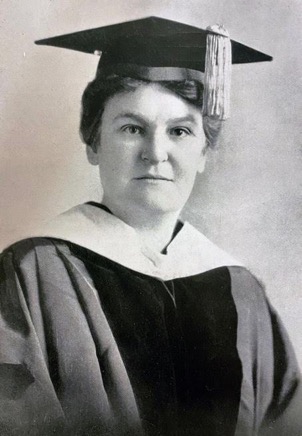 Sweet Briar President 1916 to 1925

Author, Educator, Lecturer on Literature and Education
Donna Meeks
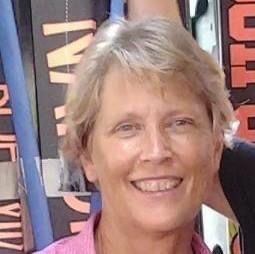 Donna Meeks was the Groundskeeper at Sweet Briar College, renowned for the beauty of its lands and gardens, 
 
Donna ran a landscaping business with her husband in Amherst County.
 
She designed the gardens for Guggenheimer’s in Lynchburg.  She also designed the planters and patient gardens at CENTRA Fairmont Crossing that have been operated by the Master Gardeners for over 10 years.

Donna  is a singer and guitar player. She sings with the Amherst Presbyterian Church Choir and has sung for Jefferson Choral Society.  

Donna is a member of the Board of Directors of AGAR.  She designed the photo quilt wall exhibit and the ESL exhibit in this room.
CHARLENE SUNY MONK
Suny Monk is the Founding President of the Second Stage Amherst and a visual artist.
 
Mrs. Monk was previously Executive Director of the Virginia Center for the Creative Arts.

President of Board of Directors, New Vista School. Member, Board of Directors of Sweet Briar College, Mid-Atlantic Arts Foundation, Academy Center for the Arts.

Headmistress., Aylett Country Day School.
ELVIRA MORRIS
Elvira “Vi Rose” Morse was the President of the Amherst Woman’s Club for the 1985-87 term.
 
During her presidency, Elvira is credited with making possible, especially by working with local banks, the move of the Amherst County Museum and Historical Society from the old county jail  to its present home on South Main Street.

She has been a member of the Colonial Dames, the DAR, and the Program Committee of the Amherst County Museum.
BETSY MUHLENFELD
Elisabeth “Betsy” Showalter Muhlenfeld is an author and educator. She served as President of Sweet Briar College from 1996 until her retirement in 2009.

From 1987 until 1996 she served as Director of Undergraduate and Graduate Studies at Florida State University in Tallahassee, where she had previously served as Dean of Undergraduate Studies and Associate and Assistant Professor of English.  She holds a PhD from University of Southern California, a Masters of Arts in English from the University of Texas, and a BA from Goucher College.
 
Dr . Muhlenfeld serves as acting interim CEO and President of the American Civil War Museum.
ANN NEFF
PAST REGENT OF THE  NS-DAR AMHERST.  STATE CO-CHAIR FOR SERVICE TO AMERICA FOR VIRGINIA. MEMBER OF THE VILLAGE GARDEN CLUB

MEALS VOLUNTEER FOR BLUE LEDGE MEALS ON WHEELS AND NEIGHBORS HELPING NEIGHBORS. PAST VOLUNTEER FOR AMHERST ELEMENTARY READING PROGRAM.  
RETIRED ADVANCED PRACTICE NURSE., RETIRED LPC, LMFT.
REV. MARGARET P. C. NELSON
•Rev. Margaret P.C. Nelson graduated from Amherst Training School before attending college in Lynchburg and nursing School in Richmond. Rev. Nelson entered the United States Air Force as a Captain in the field of Nursing and rose to the rank of Colonel, one of the first black women to do so, the first in her field from Virginia. She retired after 28 years of service.   

•Rev. Margaret Nelson was ordained in 1989. She returned to Amherst County in 1994 where she was elected Pastor of St. Peters Baptist Church and installed on December 10, 1995 thereby becoming the first black woman to Pastor a Church in Amherst County. She retired in 2011. 

•Rev. Margaret Nelson served as Moderator of the Rockfish Baptist Association, Dean of Church Wide Institute, Chairperson of Amherst County Minister Conference, and Trustee of the Eastern Theological Seminary.
FLORENCE NIXON
Florence Nixon is a lifetime resident of the Elon area of Amherst County and has many stories from the area about World War II and the 1950s.

Florence Nixon did much of the work researching the AMHERST COUNTY HERITAGE BOOKS (Vol. I and II) for the Amherst County Museum and Historical Society. She authored the book  “In the Shadow of Tobacco Row Mountain: Elon, Monroe, and other Villages” published on January 1, 2010